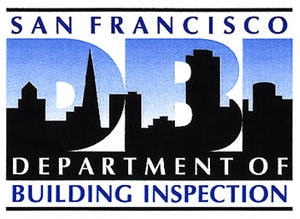 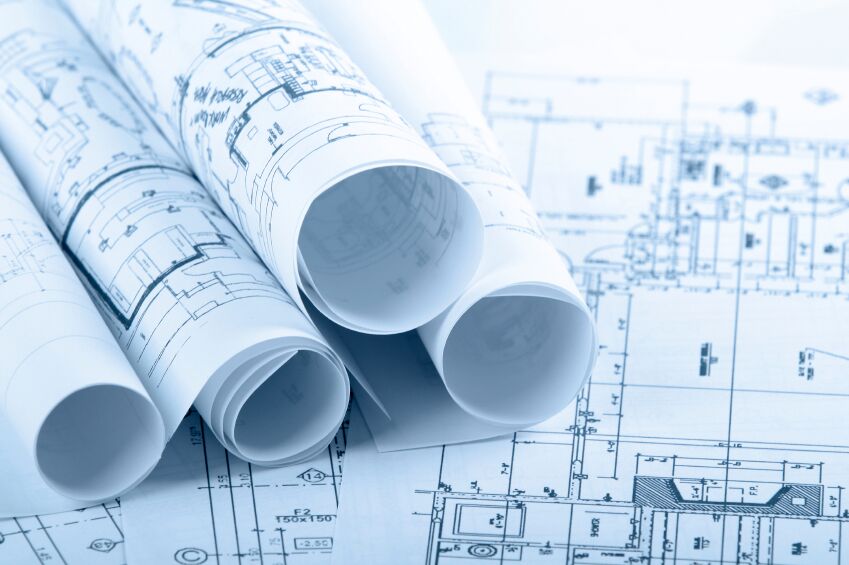 Accessible Business Entrance Program
Jeff Buckley, Policy and Public Affairs, Sept. 17, 2021
Accessible Business Entrance Program
Helps property owners comply with existing state and federal accessibility laws ensuring that people with disabilities can access products and services offered by San Francisco businesses.
 

The legally-mandated program requires existing buildings serving the public to feature primary entrances that are accessible to people with disabilities.
2
Places of “Public Accommodation”
Businesses that serve the public are generally included in the Accessible Business Entrance program. 
 
As defined by the law, a place of “public accommodation” is where the public will enter a building to purchase goods or services, including:
Banks
Health Clubs
Offices
Bars and Restaurants
Hotels





Theaters
Grocery and Retail Stores
Hair Stylists
Medical Offices
Daycare Centers
3
Compliance
Submit initial forms

Pre-screening form for property owners to certify their building does not qualify for the program

Waiver form for property owners who believe their building already complies with the program requirements

Category Checklist Compliance form for property owners who need to renovate their property to comply with the ordinance. This form is to be completed by a licensed engineer/architect or a Certified Access Specialist (CASp) as part of a site inspection
4
Compliance
Secure building permits and renovate property

If construction is required to bring the property into compliance, the owner is responsible for securing any necessary building permits and renovating the property
5
Current Status
Non-Compliance

11,398 addresses = 5,589 property owners
 	

Compliance Deadline

Current program deadline – September 1, 2021
6
New Legislation
Would extend the deadline for property owners to comply by 2 years	

Supported by: Disability Access Subcommittee and Code Advisory Committee of the BIC, Small Business Commission

Submit Compliance Checklist: 9/30/22
File Application for Building Permit: 12/31/22
Obtain Required Building Permit: 9/29/23
7
Planned Outreach
Key elements:

Communicate only with property owners out of compliance

Partner with public officials, other City departments and community organizations to leverage, reinforce and expand our outreach

Use repetition and strong marketing to capture attention, spur action

Communications designed to funnel owners to website for compliance information and instructions
8
Planned Outreach
Key channels – 4 languages:

Updated webpages with simplified compliance steps and support resources – DBI and Office of Small Business

1 year+ sequential direct mail & email chase program with three phases

New brochure

Stakeholder outreach and publications
9
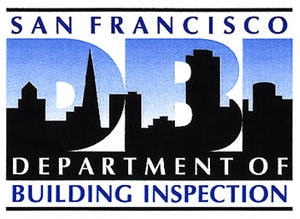 THANK YOU
10